On a Portrait of a Deaf Man
By John Betjeman
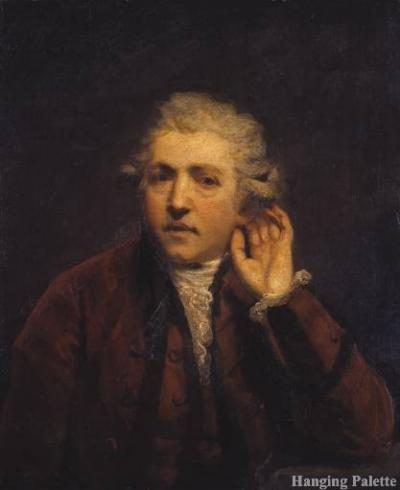 The kind old face, the egg-shaped head, 
The tie, discreetly loud, 
The loosely fitting shooting clothes, 
A closely fitting shroud.
Can you make any guesses at the circumstances in which this poem was written? 

What might have prompted John Betjeman to write this poem?
This poem is an elegy to the poet’s dead father.

You may have noticed that:
 
the stanza has four lines
the second and last lines rhyme (abcb)
the first and third lines are eight syllables long
the second and last lines are six syllables long 
there is a difference between the tone and ideas in the first two lines and the second two lines.
 
The other stanzas of the poem follow the same structure, rhyme and rhythm as the first.
The kind old face, the egg-shaped head, 
The tie, discreetly loud, 
The loosely fitting shooting clothes, 
A closely fitting shroud. 
 
He liked old City dining-rooms, 
Potatoes in their skin, 
But now his mouth is wide to let 
The London clay come in. 
 
He took me on long silent walks 
In country lanes when young, 
He knew the names of ev’ry bird 
But not the song it sung. 
 
And when he could not hear me speak 
He smiled and looked so wise 
That now I do not like to think 
Of maggots in his eyes. 

He liked the rain-washed Cornish air 
And smell of ploughed-up soil, 
He liked a landscape big and bare 
And painted it in oil.
But least of all he liked that place 
Which hangs on Highgate Hill 
Of soaked Carrara-covered earth 
For Londoners to fill. 
 
He would have liked to say good-bye, 
Shake hands with many friends, 
In Highgate now his finger-bones 
Stick through his finger-ends. 
 
You, God, who treat him thus and thus, 
Say, ‘Save his soul and pray.’ 
You ask me to believe You and 
I only see decay.
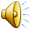 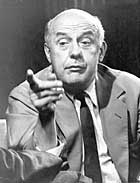 oxymoron: suggests a subtlety of character or that he expressed himself through his clothing. These are intimate and personal details about his character.
The opening stanza is unusual as it contains no verbs, merely descriptive phrases
The kind old face, the egg-shaped head, 
The tie, discreetly loud, 
The loosely fitting shooting clothes, 
A closely fitting shroud. 

He liked old City dining-rooms, 
Potatoes in their skin, 
But now his mouth is wide to let 
The London clay come in.
Affectionate image
First contrast, suggesting the death of his father
Undercuts / contrasts with
previous line, intensifying the
division between ‘then’ and
‘now’. This pattern is repeated
in subsequent stanzas
Positive phrase (repeated later) – a man who took pleasure in life
Unassuming, unpretentious
Change to present tense
What gruesome image are we presented with?  How has Betjeman used contrasting images here?  How does this help to create the tone?
Stanzas 3 and 4 use first person
The third stanza is a nostalgic one where the poet remembers good times
First mention of ‘me’: changes this to a 1st person narrative; a personal memory
He took me on long silent walks 
In country lanes when young, 
He knew the names of ev’ry bird 
But not the song it sung.

And when he could not hear me speak 
He smiled and looked so wise 
That now I do not like to think 
Of maggots in his eyes.
fondly comments on the fact that his father could identify all the birds they saw by name, but being deaf he was unable to recognise their songs
The poet’s own personal fear
A touching description that shows the poet's respect and affection for his father. Third reference to his deafness
Links himself to his father through the word ‘like’
All the other stanzas (other than the last) use third person
Repetition of ‘he liked’
Alliteration to emphasise the image. The man appreciated the smell of 'ploughed-up soil', a contrast to the unpleasant reference to the clay that might now fill the dead man's mouth.
He liked the rain-washed Cornish air 
And smell of ploughed-up soil, 
He liked a landscape big and bare 
And painted it in oil. 

But least of all he liked that place 
Which hangs on Highgate Hill 
Of soaked Carrara-covered earth 
For Londoners to fill.
Crowded cemetery contrasts with the 'big and bare' countryside of the fifth stanza that his father liked
Alliteration: conjures up macabre images of executions. Highgate Hill is a cemetery (a word Betjeman does not use) full of gothic tombs and graves. His father disliked this place but is now there.
Change of tense to past
conditional contrasts with
matter-of-fact tone used
elsewhere
Repetition of ‘liked’ increases
the sense of this man as kind
and gentle
He would have liked to say good-bye, 
Shake hands with many friends, 
In Highgate now his finger-bones 
Stick through his finger-ends.
He uses enjambment here to extend the image from the third line through to the fourth
Harsh, gruesome image
presents the finality of death
First person again
Directly addressing God – what tone is implied?
You, God, who treat him thus and thus, 
Say, ‘Save his soul and pray.’ 
You ask me to believe You and 
I only see decay.
Blames God
Direct speech: the narrator sounds accusing; it emphasises his bitterness. He quotes God’s promise, then reveals his lack of faith.
Use of present tense: he has no hope for the future
Ambiguous. Could refer to:
 his father’s body
 the breakdown of his own faith
 everything around him is decaying because of the inevitability of death
Rhyme and rhythm: ‘On a Portrait of a Deaf Man’
The way the poem has been written, which you have identified above, is called ballad metre.  How does Betjeman’s use of ballad metre affect the way you read the poem?
 
Look at the second, fourth and sixth stanzas. What do you notice about the difference between the first two and the last two lines (think about tense, tone and word choice)?
 
In what ways is the last stanza different from the others (think about who is being addressed, Betjeman’s use of pronouns and tense)?
Throughout the poem, Betjeman is contrasting what the deaf man used to be like with what is happening to his body now that he is dead. The tense changes to reflect this:
 
He liked old City dining-rooms
Potatoes in their skin,
But now his mouth is wide to let
The London clay come in.		(stanza 2)

In pairs, find another example of a contrast between what the man used to be like and what is happening to his body now that he is dead.
 
The deaf man…
But now…
There are contrasts in the language used to describe the deaf man while he was alive and that used to describe him now that he is dead. The language used to describe him while he was alive tends to be light-hearted and warm.

In contrast, the language used to describe the man’s decaying body is harsh and macabre (gruesome or sinister). 

Drawn and fill in a table with some examples of this. Try to include some comment on the effect of your choices.

Why do you think he does this?
Why?

a) It distances him from the emotional effects of death; the physical descriptions make his father less personal
b) It confronts the reader with the physical reality of death
c) The tributes to his father in the early lines of each stanza are far more personal, positive and emotional
d) It reflects his struggle with his grief and loss of faith – he cannot gain comfort so neither can the reader


This links with the continuous structure and rhythm used in the poem: he controls his poetry in the way that he cannot control death/his feelings about death.
Use of senses:
The poem celebrates the other senses of the deaf man.
Stanza 1: sight (his visual appearance)
Stanza 2: taste
Stanza 3: sound (reversed – silence)
Stanza 5: smell
Stanza 6: touch

Stanzas 4 and 7, which deal with the poet’s own struggles, do not contain these sensory references.
In this poem the poet is trying to come to terms with the death of someone close to him. 

Match the quotations below with the point on the left of the table.
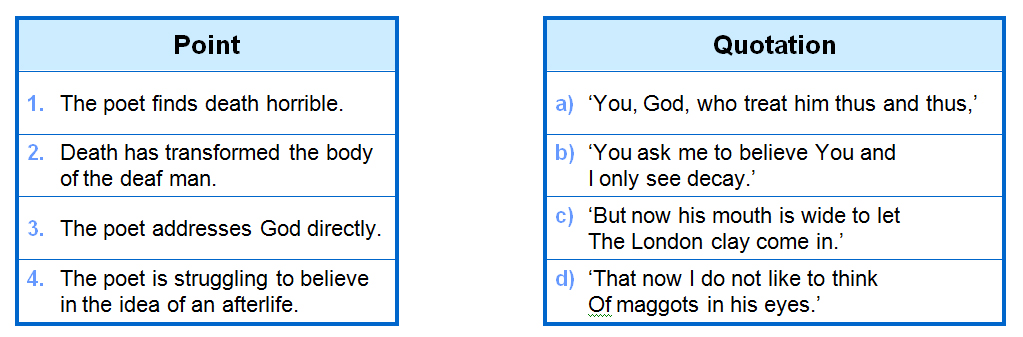 Write a QWERTY paragraph exploring the poet’s attitude towards death.
Discussion Time!
Why do you think Betjeman does not specifically mention his father in the poem?
  
	What is the effect?
It’s time to summarise! We’re going to make a note of the poem’s VITALS.
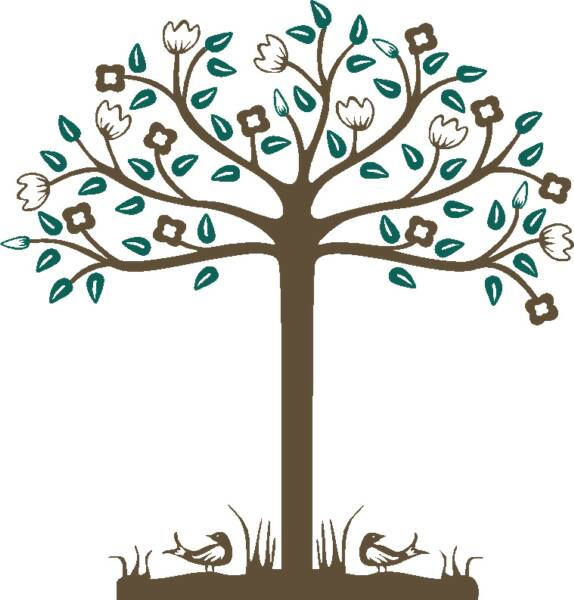 Poetry VITALS…
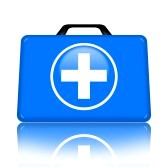 Voice: Who is speaking in the poem?

Imagery: What imagery is being created?    		        	      	    How is it effective?

Theme: What are the main themes featured  in the poem?

Address: Who is the poem addressed to? Why? 

Language (Features): What type of language/ devices are used? 
			What is their effect? 

Structure:  How is the poem laid out? What is the effect of this?
[Speaker Notes: This is the acronym that we will use on each poem to look at all the different aspects]